Ľadovec ako geologický činiteľ
Horský ľadovec
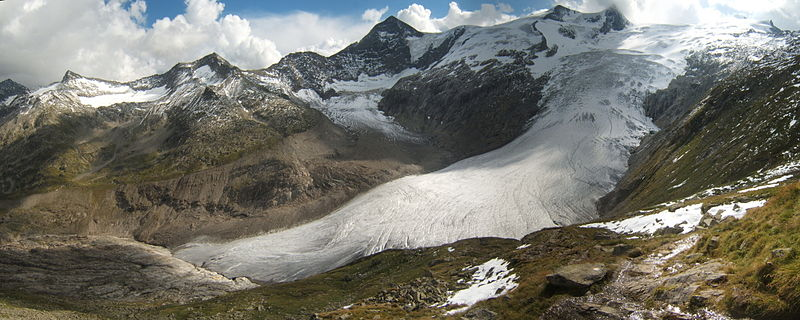 Kontinentálny ľadovec
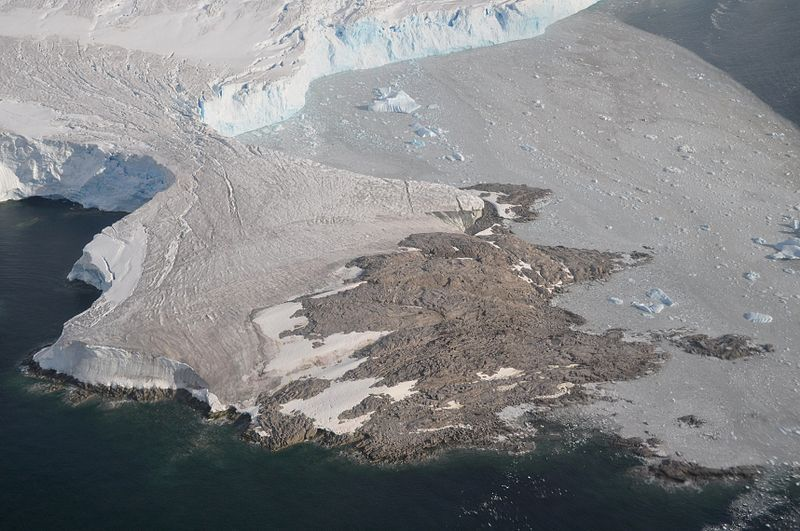 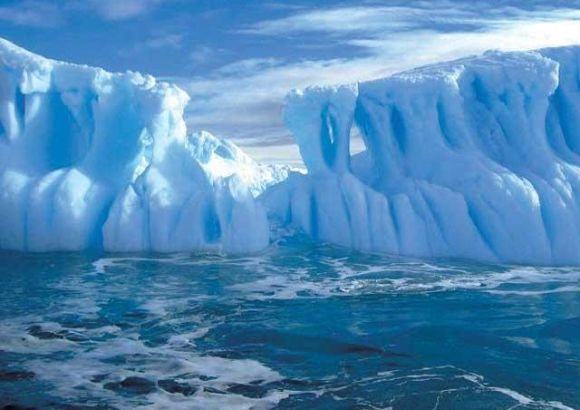 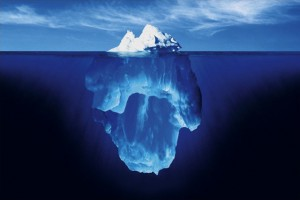 Ľadovcový kotol (kar)
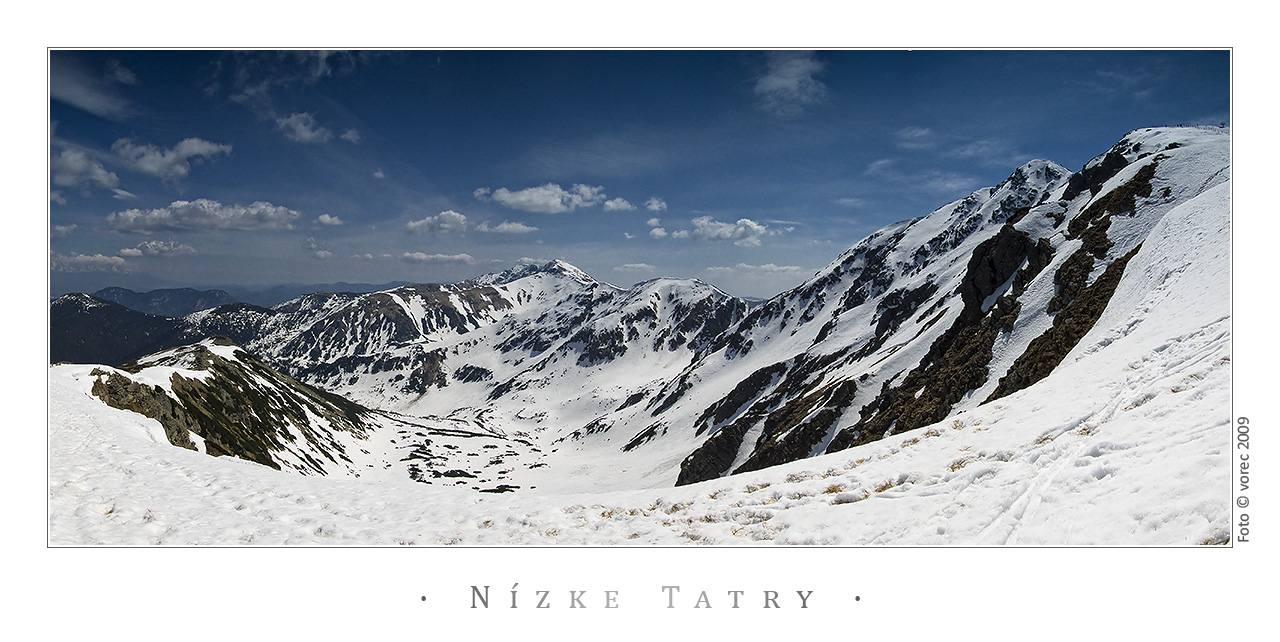 Ľadovcový splaz
Ľadovcový splaz
Plesá